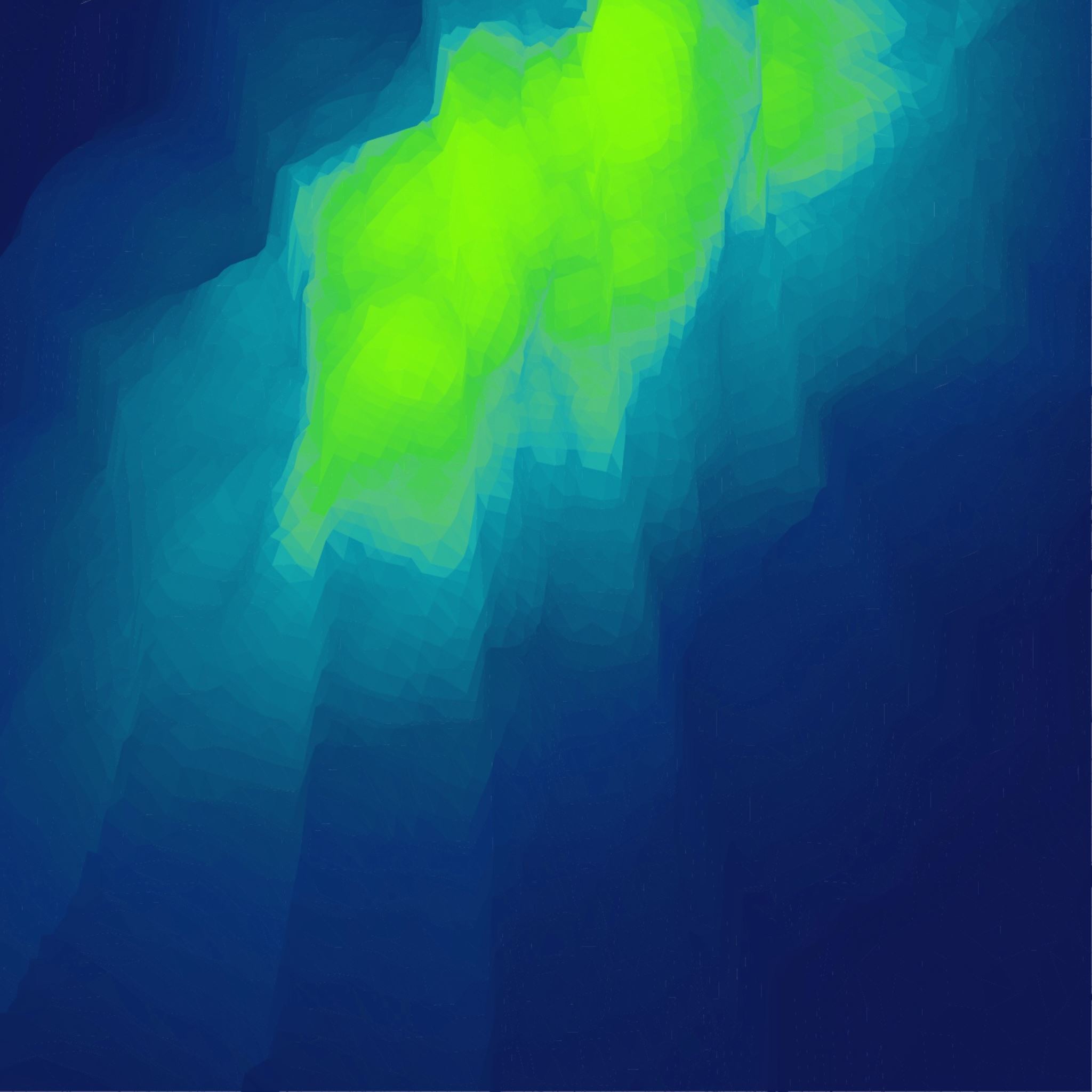 Boj zblízka
Trénink se spolucvičencem, boj na zemi
Boj zblízka
Cíl: cvičný úderový boj – boj na zemi
Průběh: průpravné cvičení, trénink se spolucvičencem, boje na zemi (kombinace techniky BZ – základy boje na zemi)
Trénink se spolucvičencem, boj na zemi
Účelem tréninku se spolucvičencem je kombinace základních technik BZ.
 základní techniky na místě, za pohybu vpřed, vzad a okolo spolucvičence (nejprve spolucvičenec pouze stojí, poté se pohybuje a následně při pohybu využívá kryty, nakonec využívá v kombinaci s kryty i údery a kopy, přehozy, porazy či jiné kombinace základních technik boje na zemi).
Seznam literatury
VÁGNER, Michal. K teorii boje zblízka. Praha: Karolinum, 2008. ISBN 978-80-2461-476-2.
 VÁGNER, Michal. 1. stupeň boje zblízka. Praha: 2008.